Community Keys (Redux)
key features you (the developer) should know about

Nick Airdo
Software Engineer
Central Christian Church

Email: nick.airdo@cccev.com
Twitter: 		    @airdo

#RefreshCache
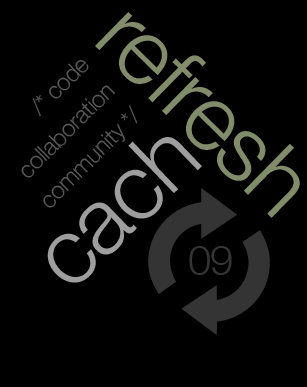 #ArenaChMS on IRC
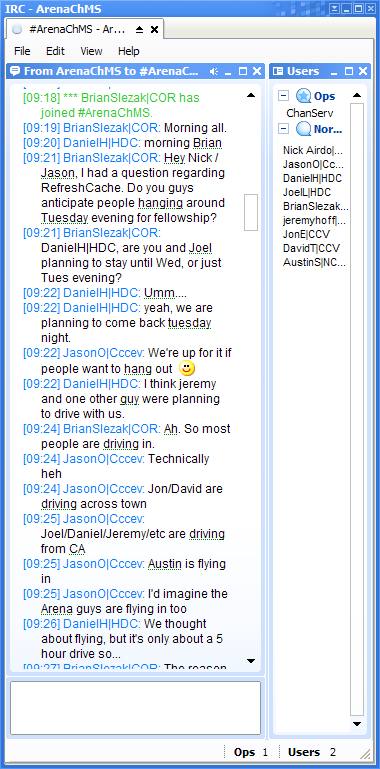 Thanks to Brian Slezak!
One of the best things that’s happened to the community
If you only take away one thing from R.C. this is it!!
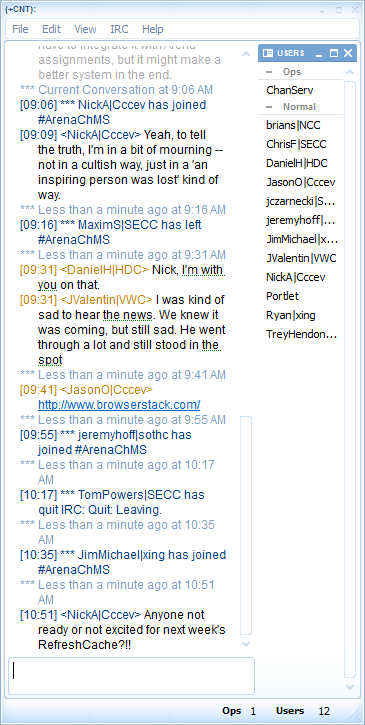 Subscriptions
Your forum subscriptions on the.Community site
Now crucialsince there isso much goingon now
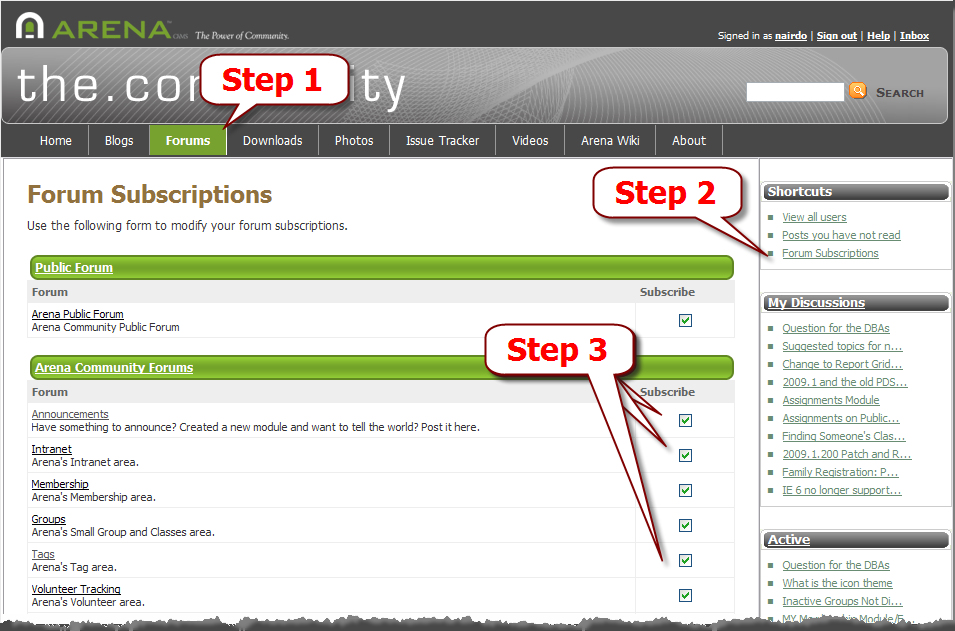 Email Rules
Useful with Outlook’s Arrange By Conversation
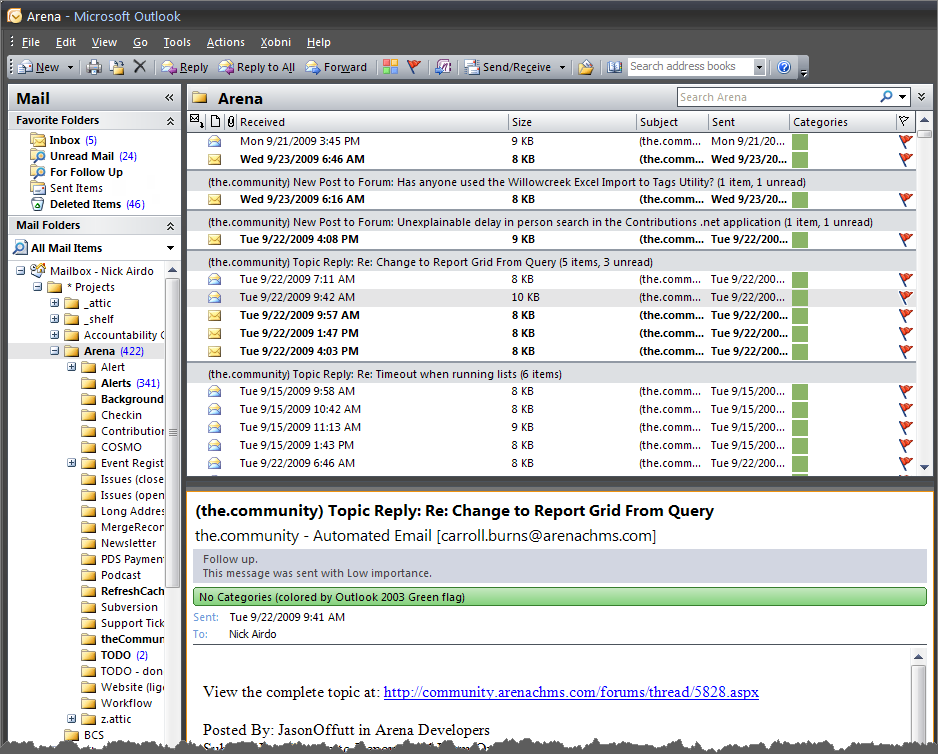 [Speaker Notes: Take or leave this tip.  It’s just a suggestion.]
Your Profile
Let people know who you are
 Sadly, still not enough people doing this.
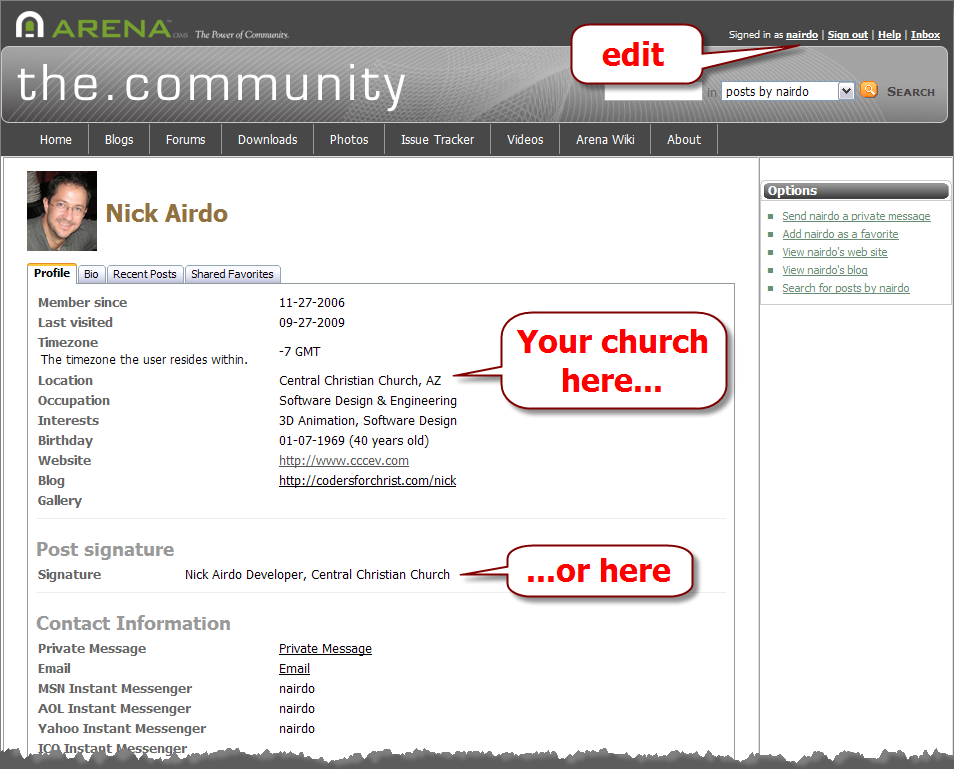 Community Developers
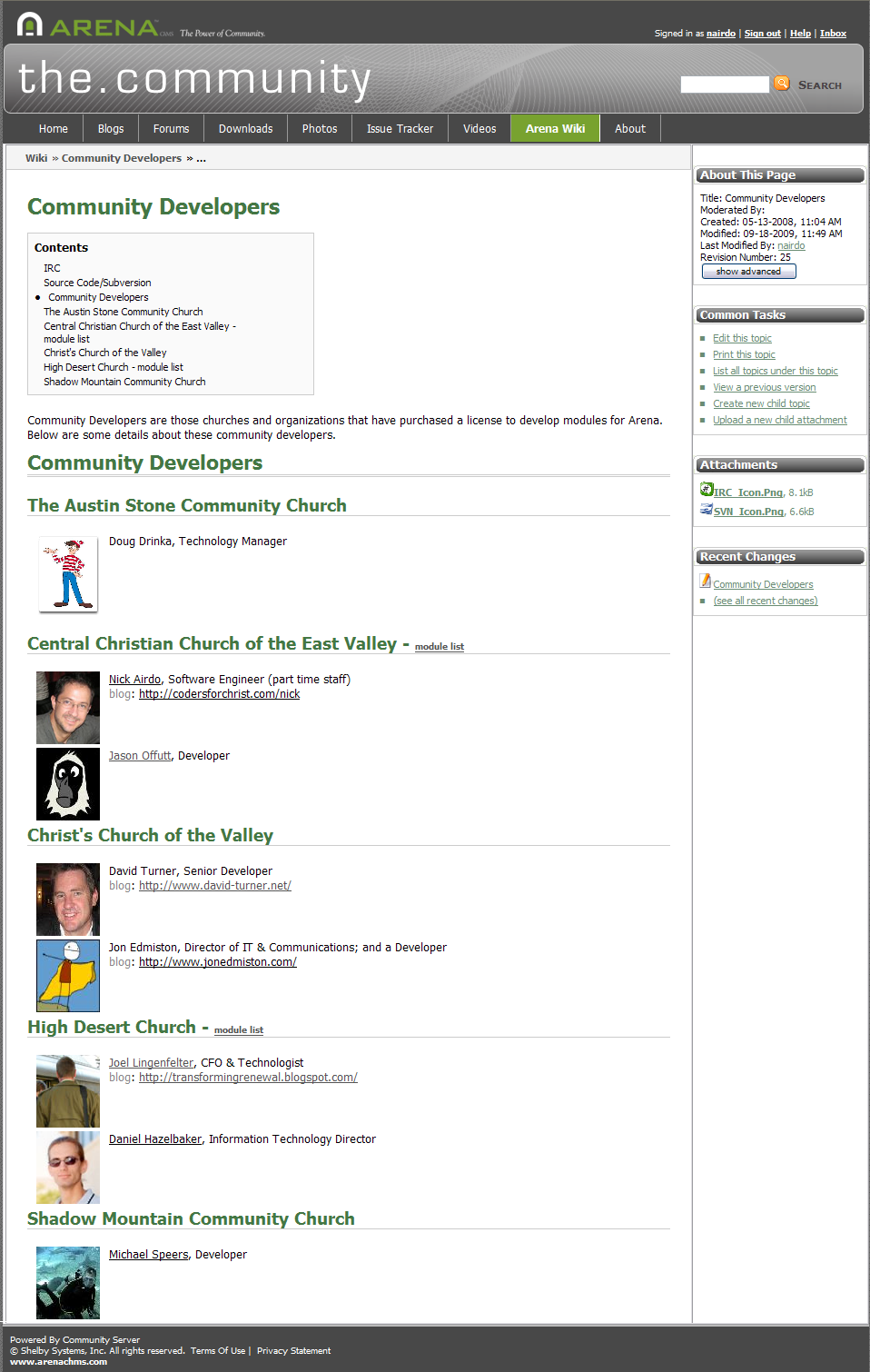 Create/update your section on the Community Developers wiki page
Sadly, still not enough people doing this.
Your Plan
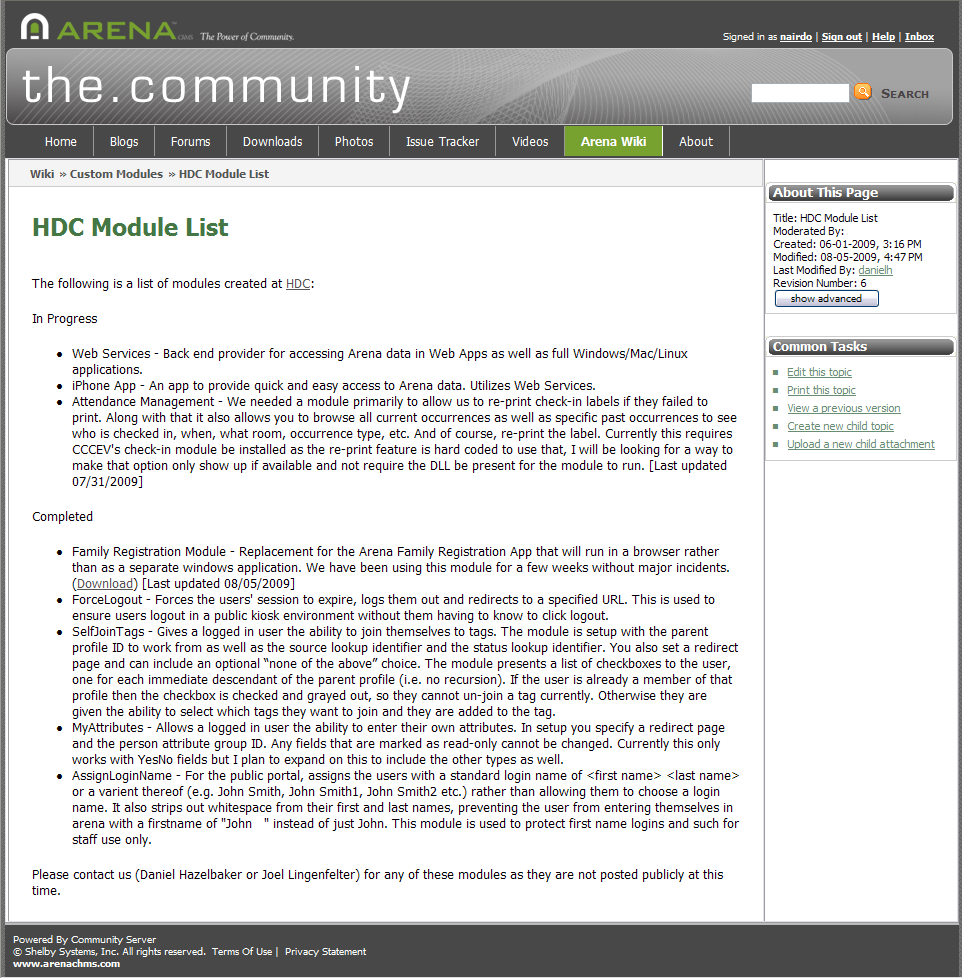 Let us know what you’re working on
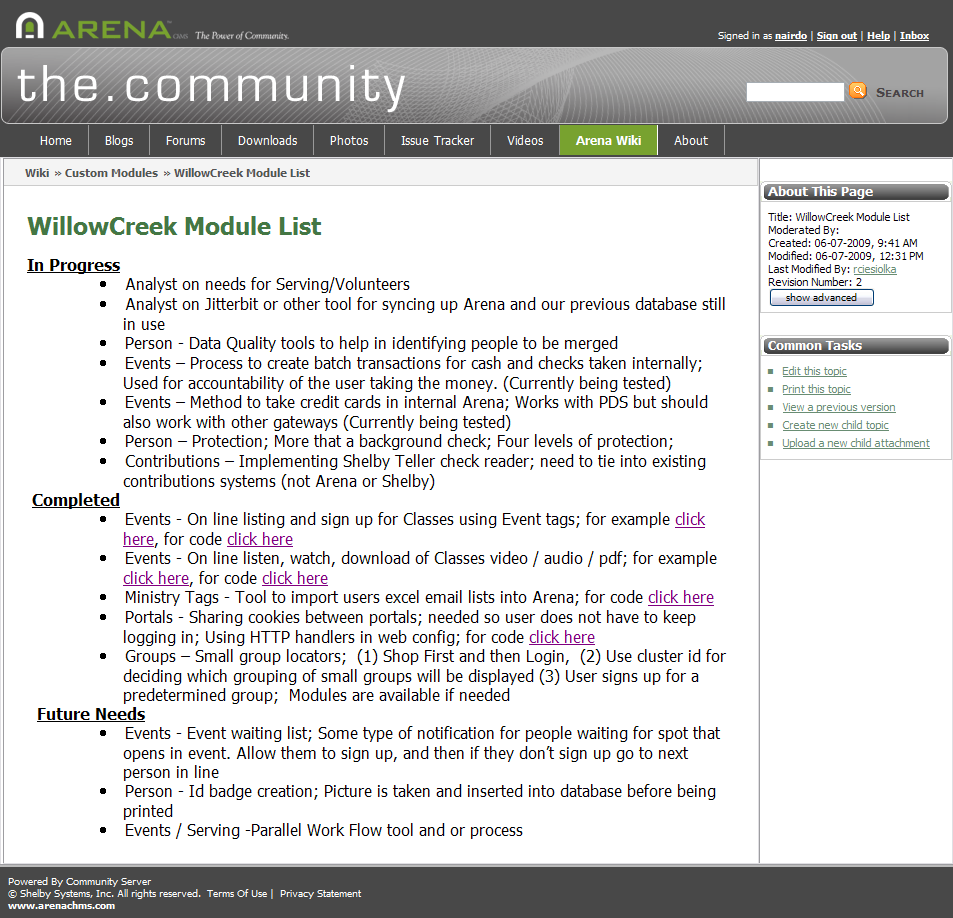 The Wiki
Don’t be shy
It’s community powered

i.e., no oneelse is going to do it
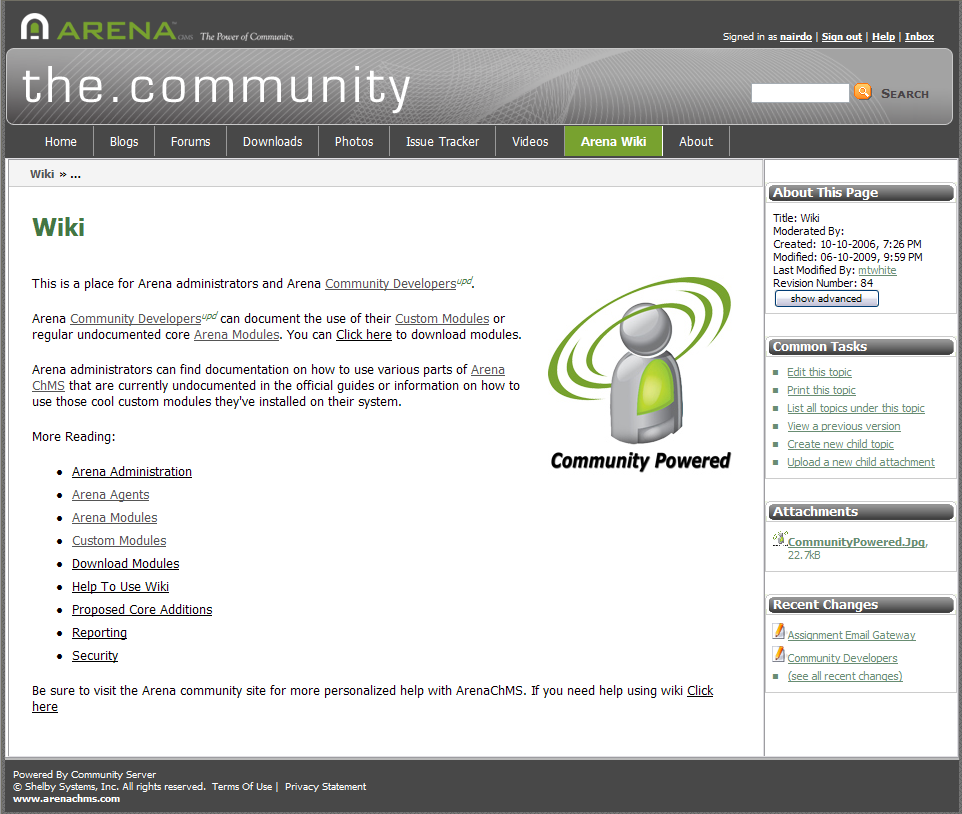 Wiki Change Notifications
RSS Feed!
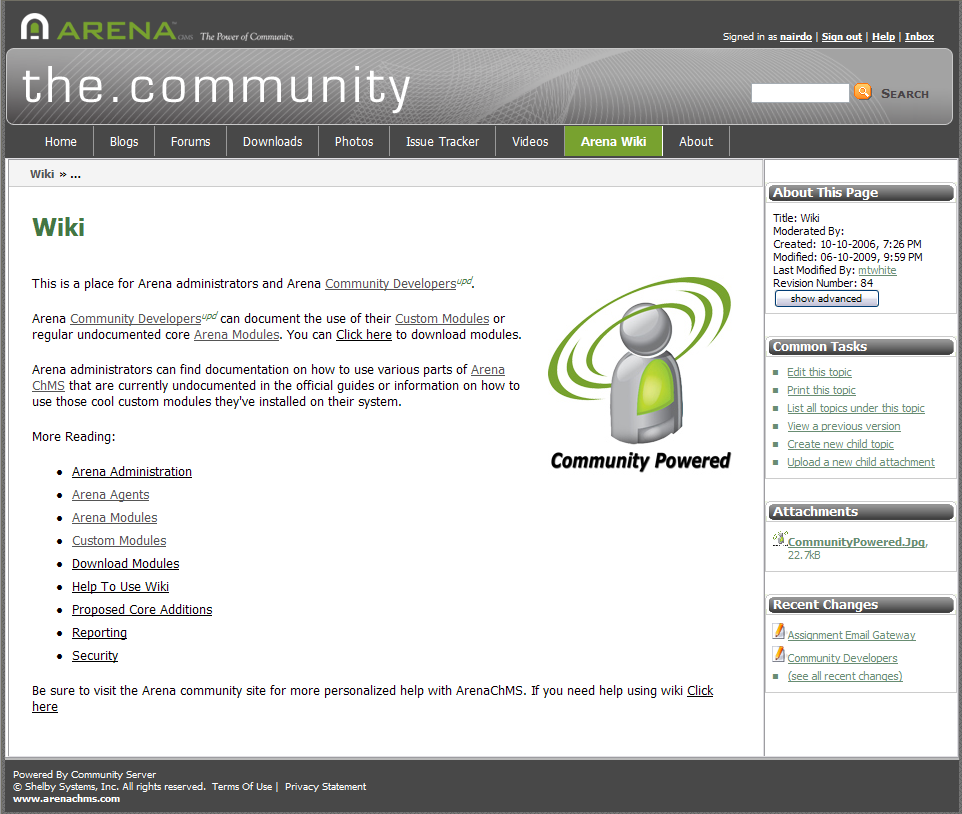 Feature Voting
Vote by clicking the rating stars:
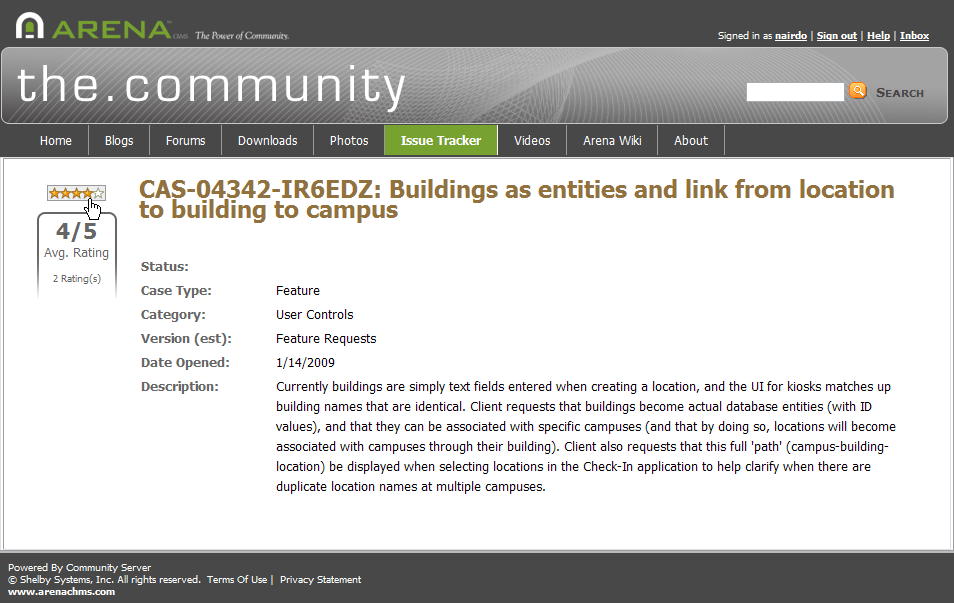 Proposed Core Additions
Use this page
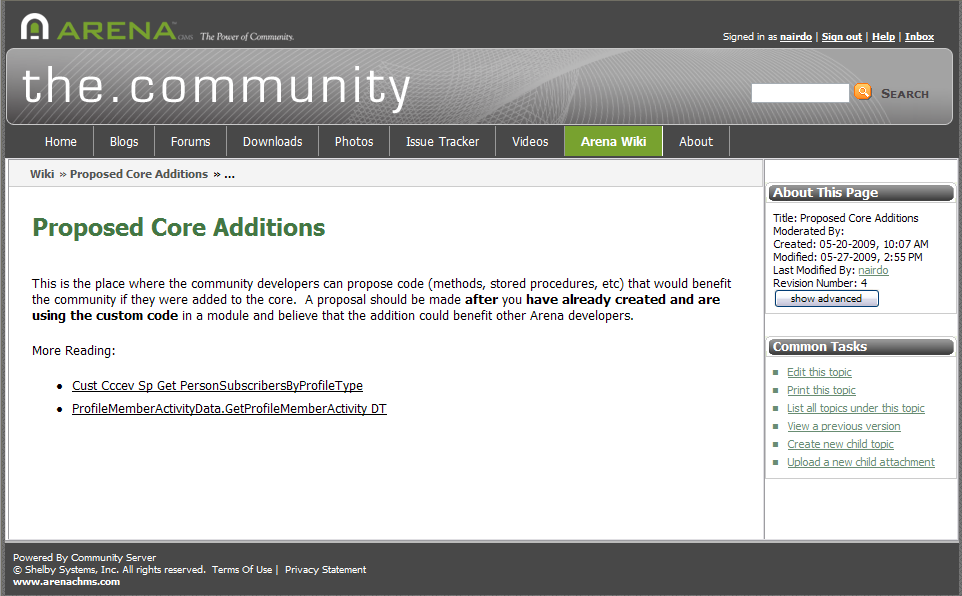 Source Code Repo/SVN
Details on the Community Developers page
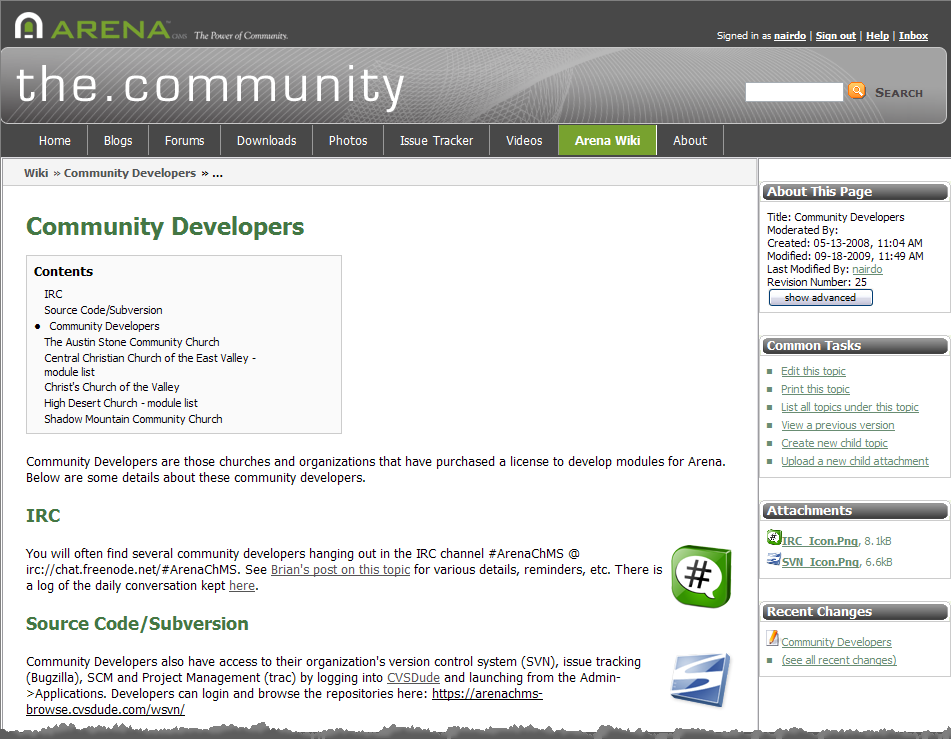 Now MORETHAN
100% better
withRedmine!
[Speaker Notes: This is now Redmine.refreshcache.com]
ACMD Guide
Arena Custom Module Development guide
http://redmine.refreshcache.com/projects/arenaqachecklist/repository/entry/trunk/ArenaCustomModuleDevelopment.pdf
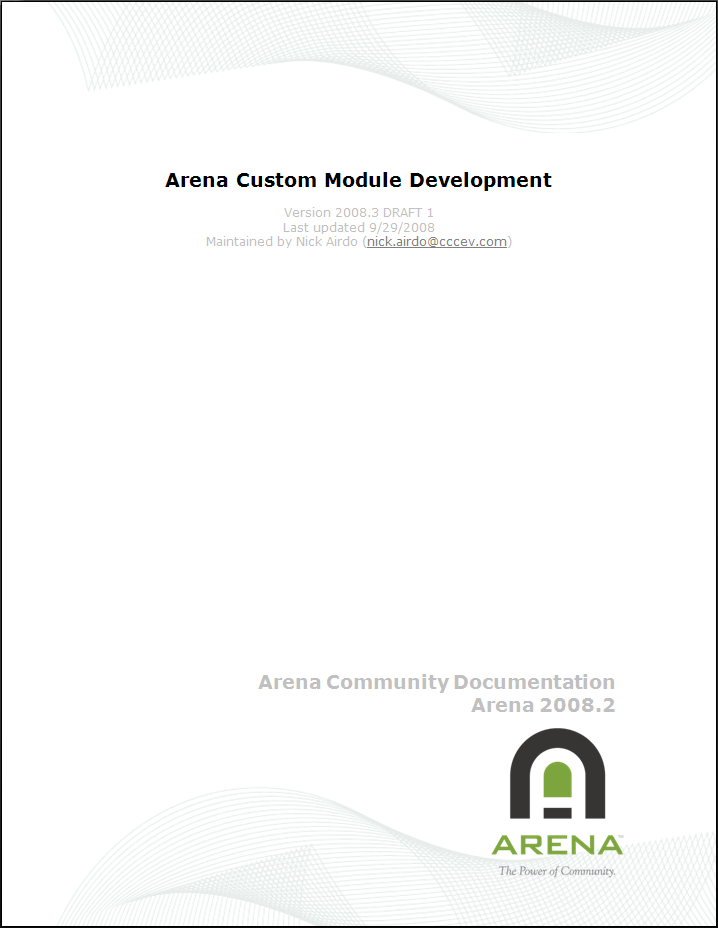 The <sample server />
http://arena.refreshcache.com/
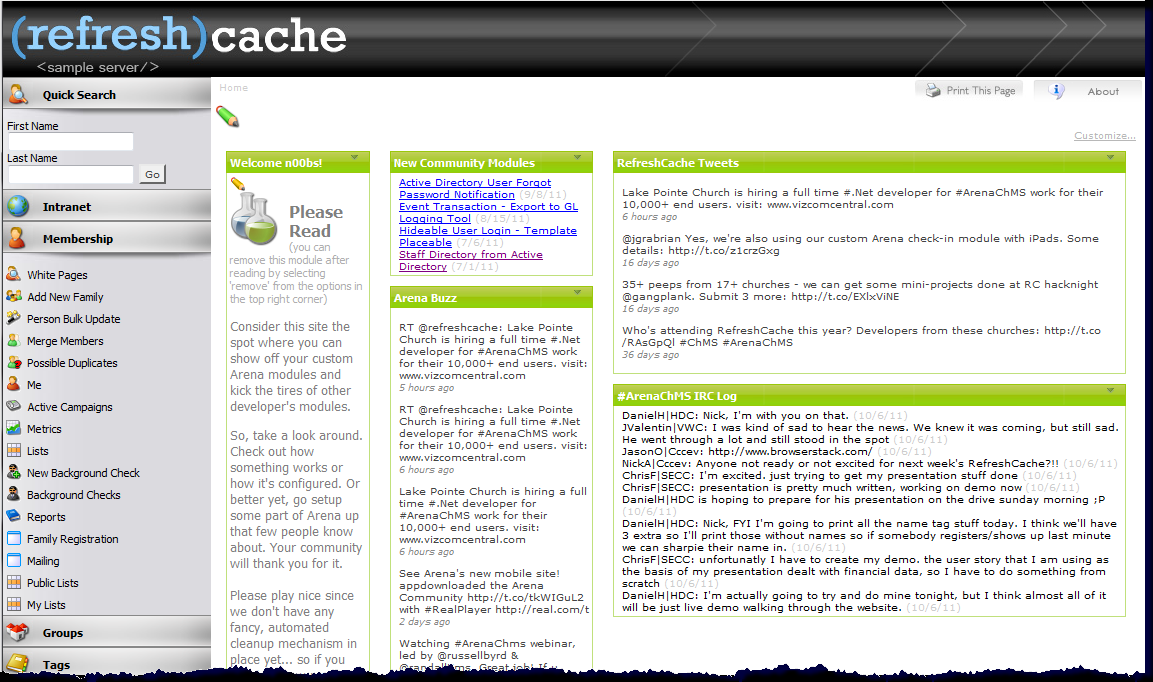 The Build Sandbox
From the mind of Daniel H!
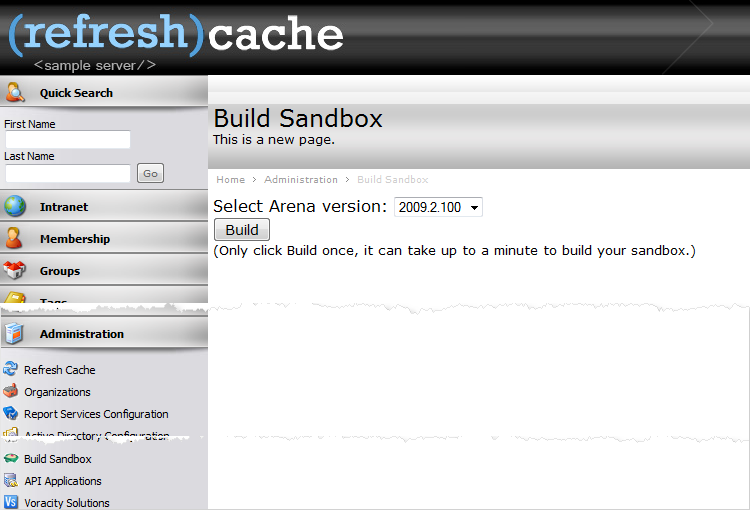 Redmine
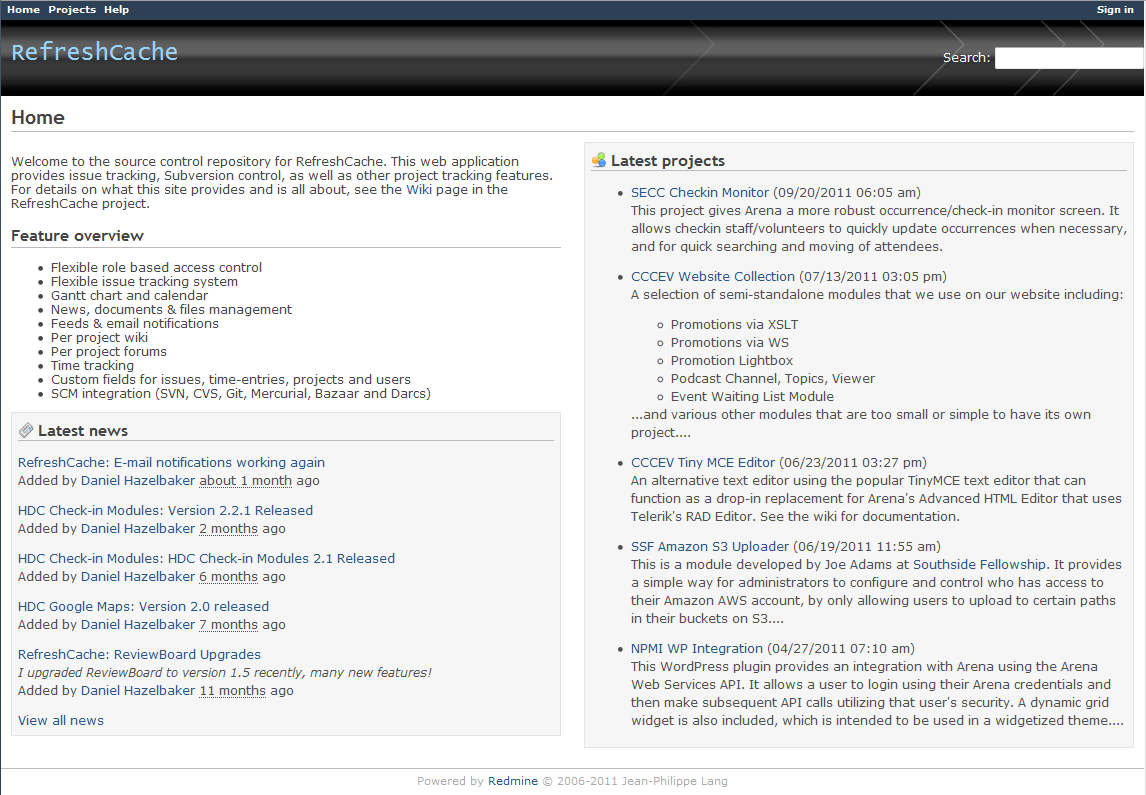 http://redmine.refreshcache.com
Review Board
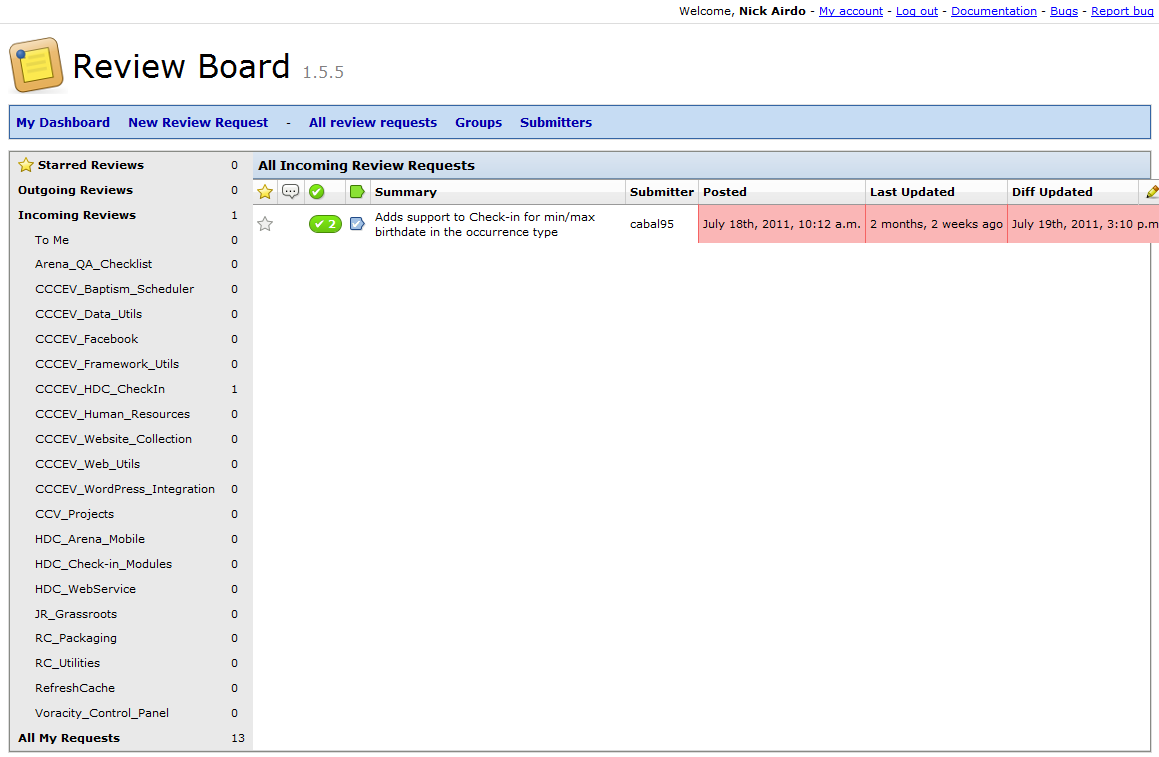 http://reviewboard.refreshcache.com
[Speaker Notes: But I could be getting ahead of myself here… This is for the advanced developer who is collaborating with other churches]